Multilivello?
Unione europea
stato
regione
provincia
comune
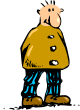